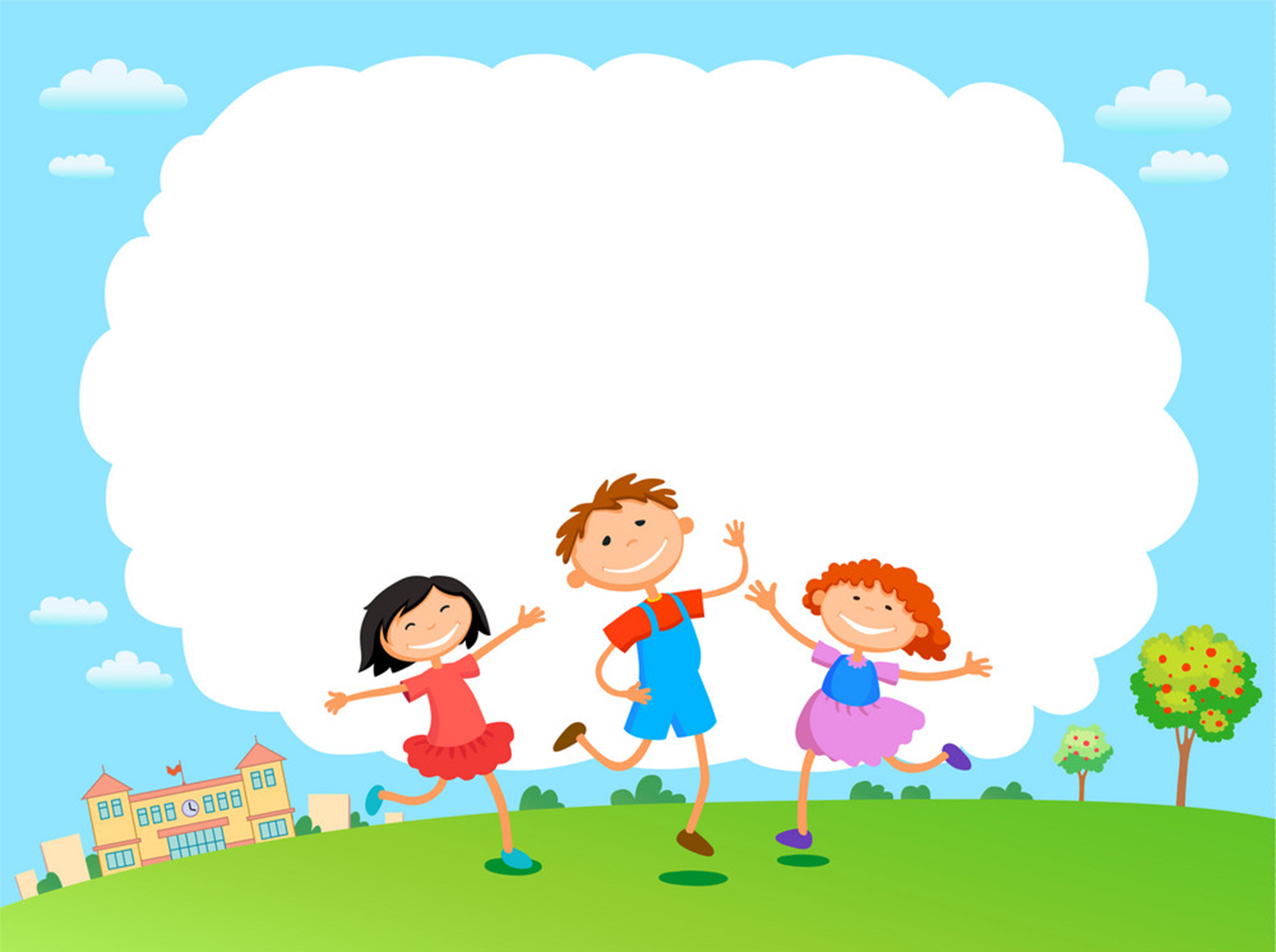 THỰC HÀNH TIẾNG VIỆT:
TỪ NGỮ ĐỊA PHƯƠNG
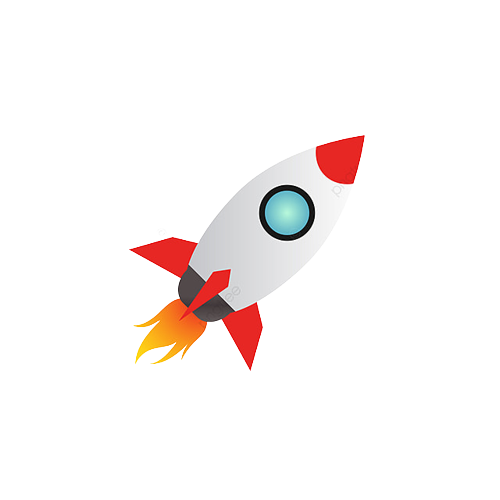 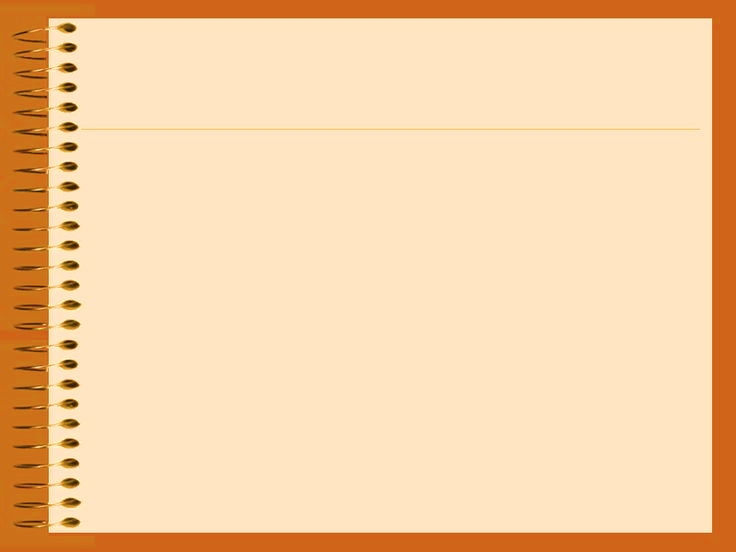 KHỞI ĐỘNG
Trò chơi “NHÌN HÌNH ĐOÁN CHỮ”
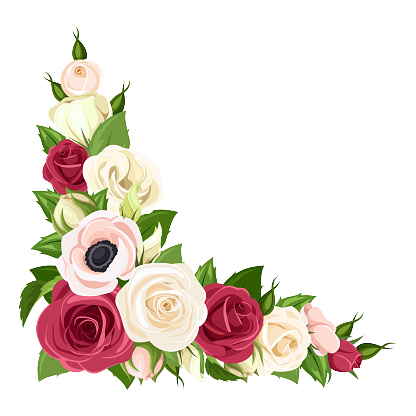 Luật chơi:
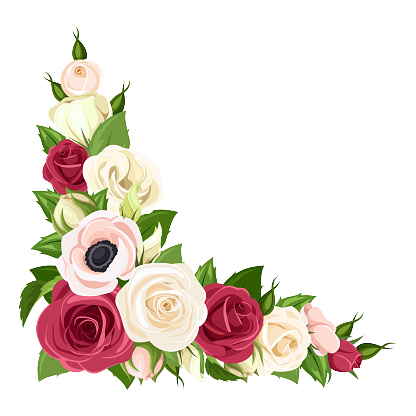 1) Tìm từ ngữ biểu đạt hình ảnh sau ?
Trò chơi “NHÌN HÌNH ĐOÁN CHỮ”
2) Từ nào dùng phổ biến trong toàn dân?
3) Từ nào chỉ dùng ở một hoặc một số địa phương?
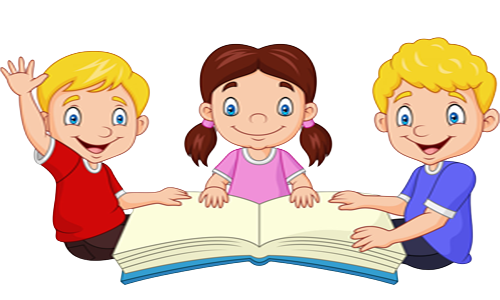 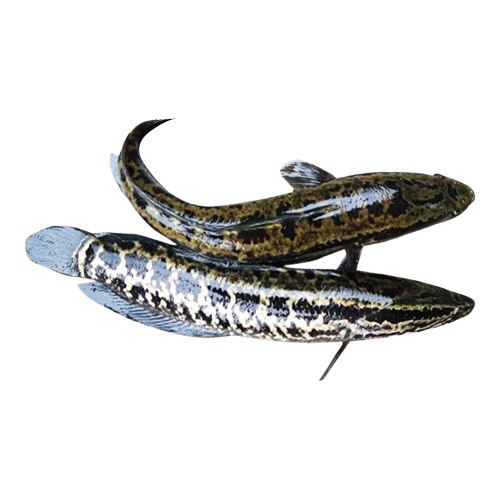 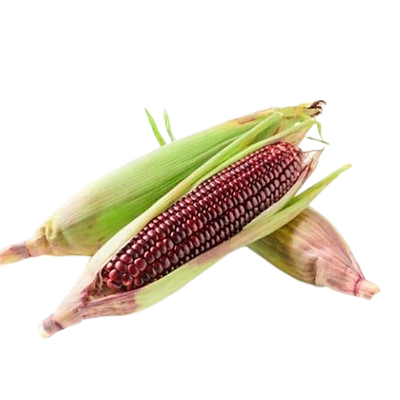 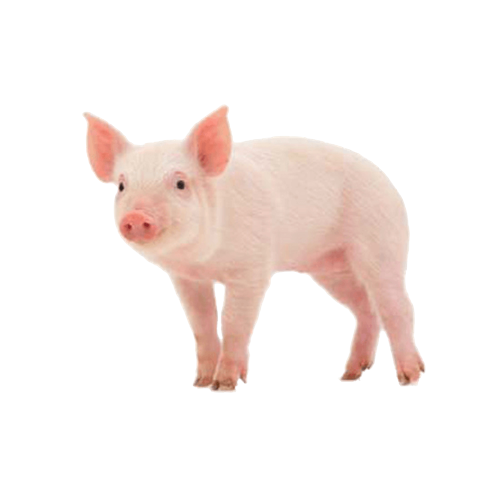 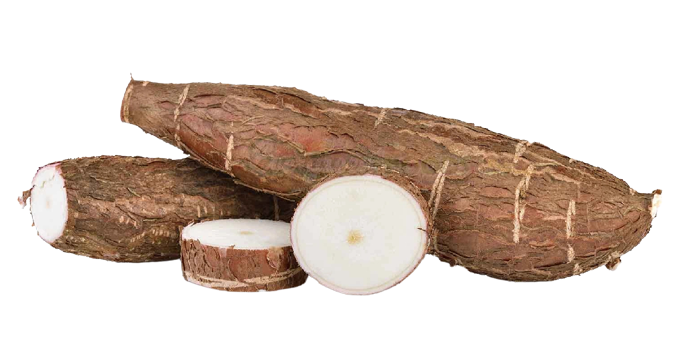 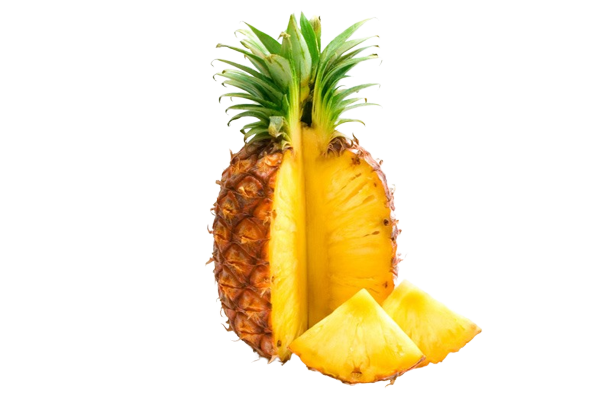 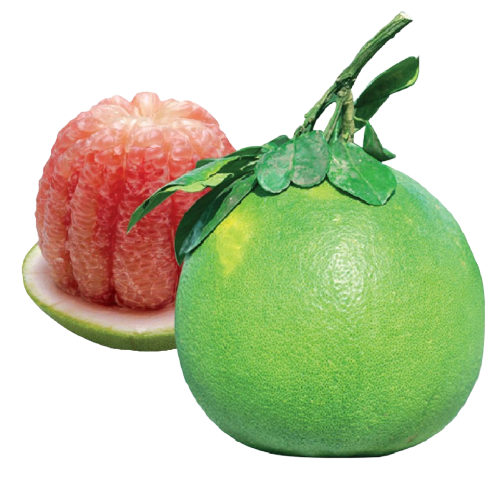 Củ sắn
Dứa
Cá quả
Bưởi
Ngô
Lợn
Bòng
Bắp, bẹ
Cá chuối, cá lóc, 
cá tràu
Củ khoai mì
Thơm
Heo
Mẹ
Toàn dân
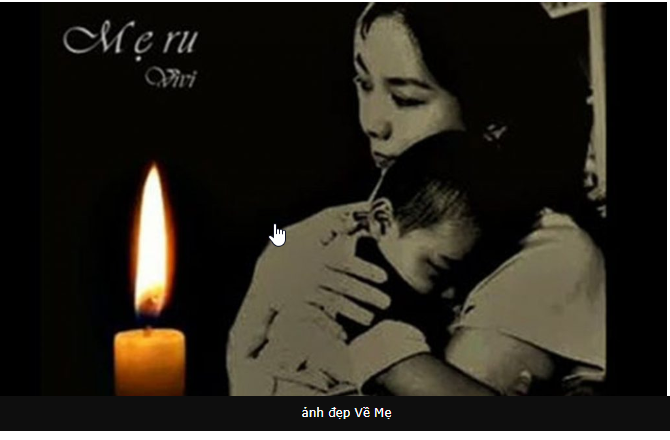 Miền Nam
Miền Bắc
Miền Trung
Mẹ, u, bu, mế
Má
Nợ, mệ, bầm
[Speaker Notes: 0368218377]
Bố( cha)
Toàn dân
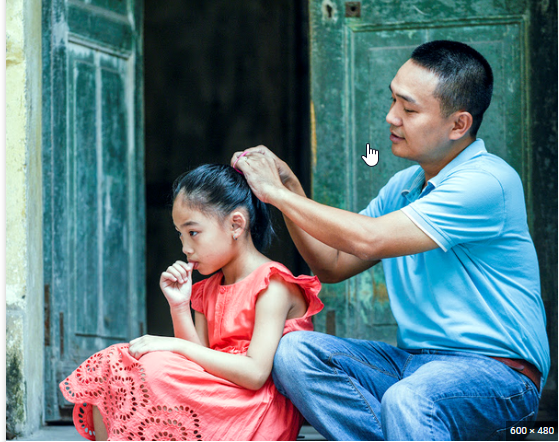 Miền Nam
Miền Bắc
Miền Trung
Thầy
Ba, tía
Bọ
[Speaker Notes: 0368218377]
Lợn
Toàn dân
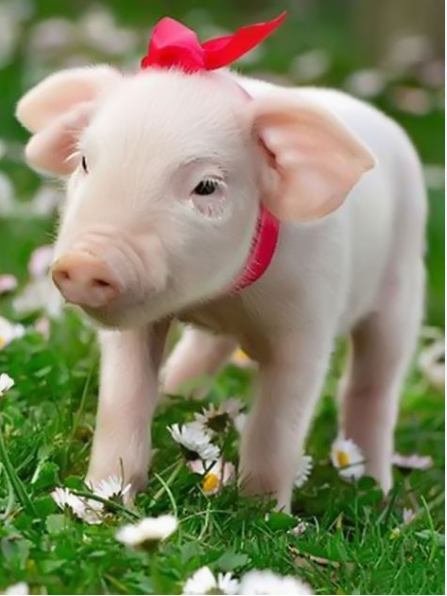 Miền Nam
Miền Bắc
Miền Trung
Lợn
heo
heo
[Speaker Notes: 0368218377]
Ngã
Toàn dân
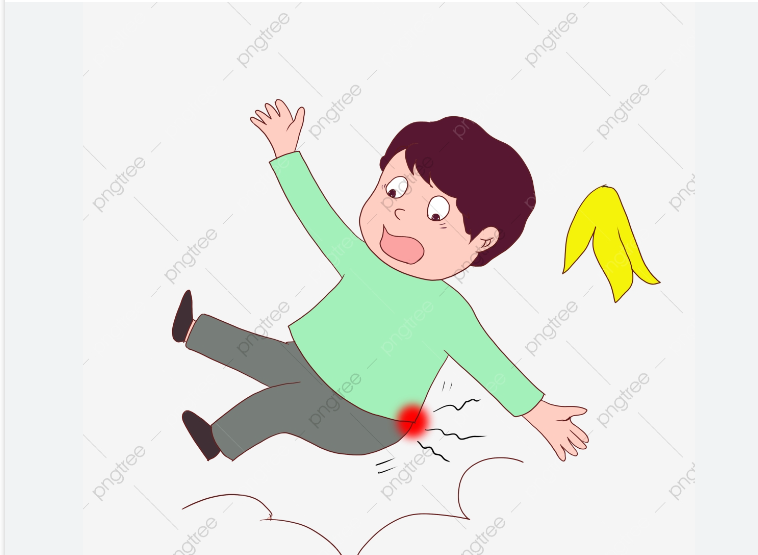 Miền Nam
Miền Bắc
Miền Trung
Ngã
té
Bổ
[Speaker Notes: 0368218377]
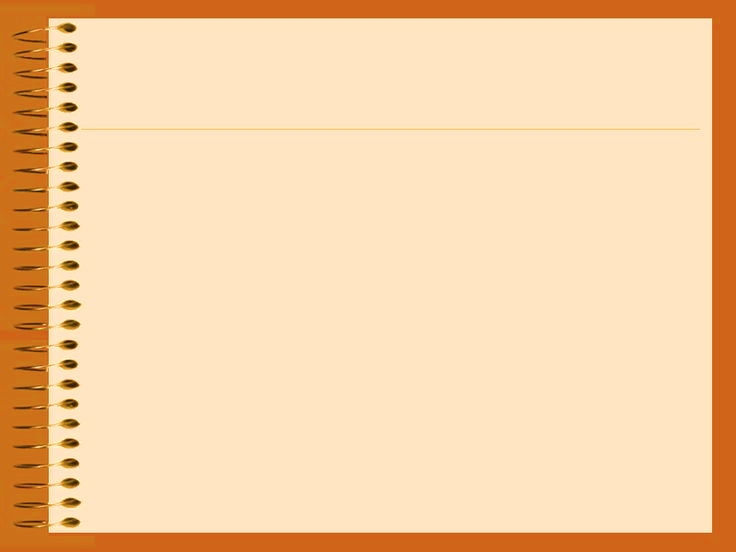 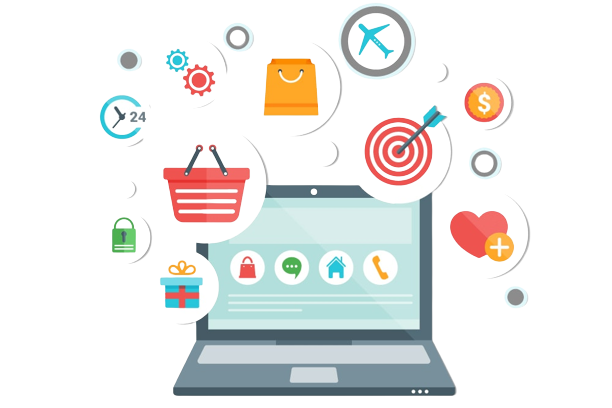 HÌNH THÀNH KIẾN THỨC
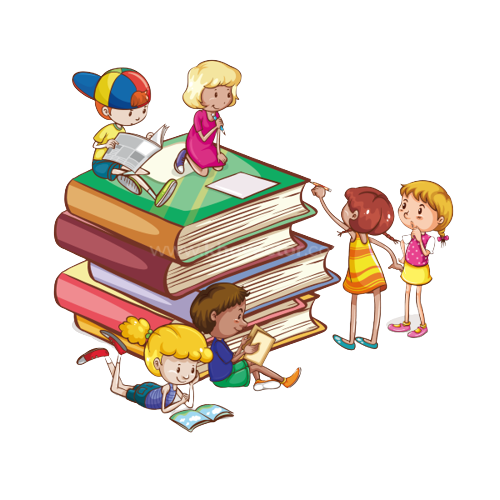 HÌNH THÀNH KIẾN THỨC
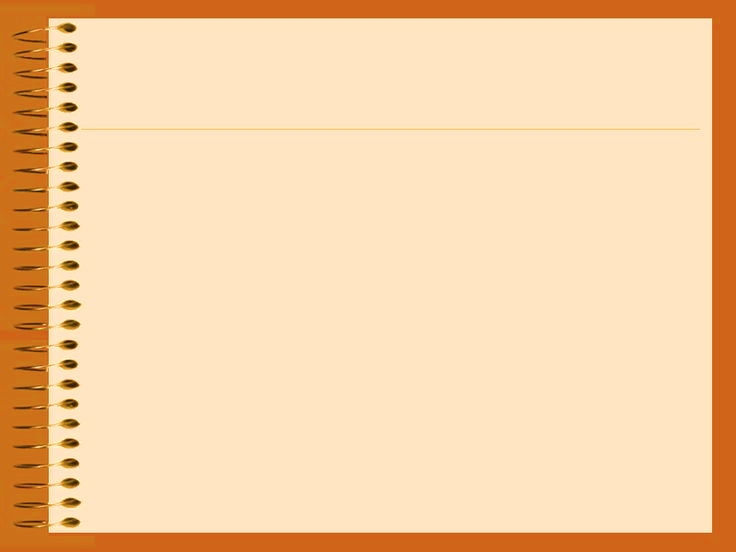 I. TỪ NGỮ ĐỊA PHƯƠNG (PHƯƠNG NGỮ)
-Tìm trong văn bản “Chuyện cơm hến” một số từ ngữ mà chỉ người vùng miền Trung mới dùng, người miền khác cần chú thích mới hiểu được.
-> Duống, xắt, rau mưng, trụng, đậu phụng, mè, vị tinh, thẫu, vịm, trẹc, o... 
-Nếu không có chú thích, em có hiểu nghĩa từ “duống” không? Có thể thay thế từ “trụng” bằng từ nào khác?
-Thế nào là từ ngữ địa phương?
-Việc sử dụng những từ ngữ địa phương trong văn bản có tác dụng gì? Và cần lưu ý điều gì khi sử dụng?
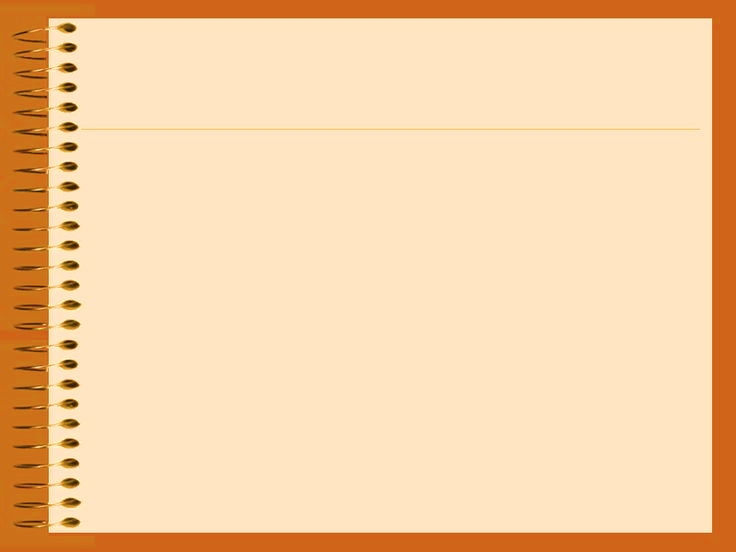 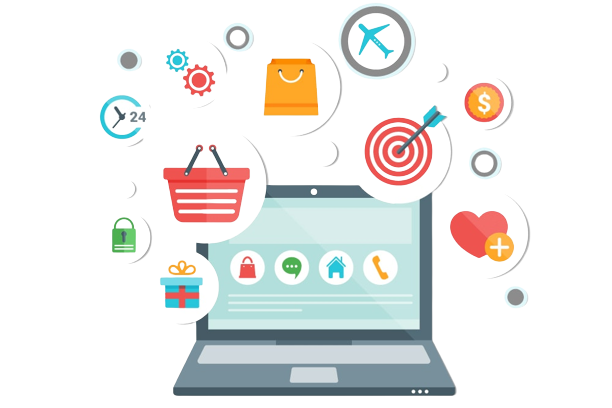 a. Khái niệm:
Khác với từ ngữ toàn dân, từ ngữ địa phương là từ ngữ riêng biệt ở mỗi vùng miền.
Ví dụ: trụng (miền Trung), u (miền Bắc), tía (miền Nam)...

b. Tác dụng:
Tạo sắc thái địa phương cho câu chuyện, nhân vật... trong tác phẩm văn học.
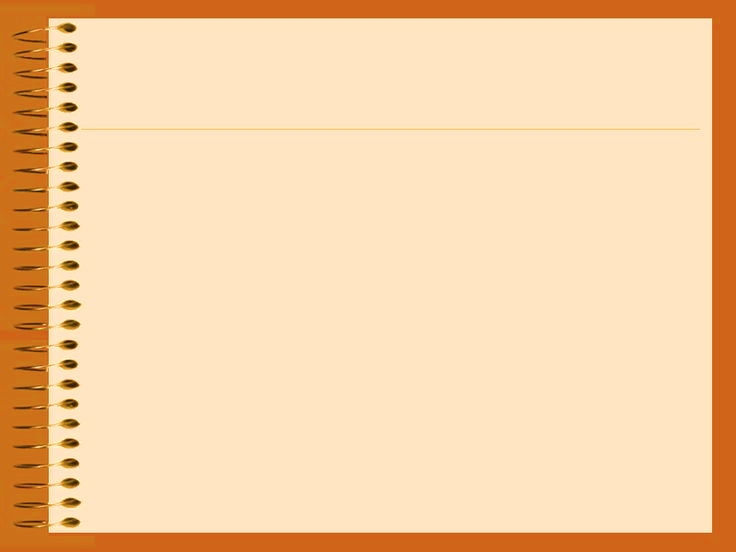 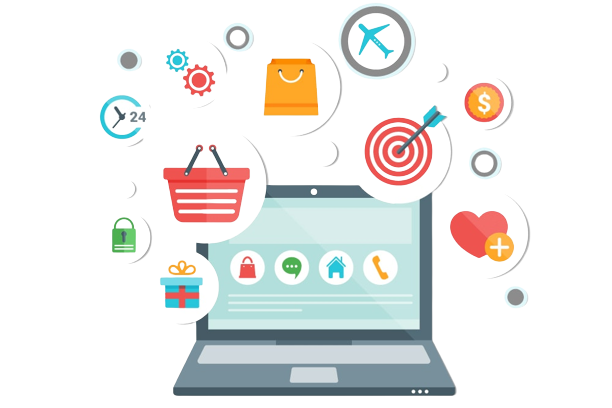 c. Lưu ý khi sử dụng
- Trong văn bản khoa học, hành chính… không được dùng từ ngữ địa phương.
- Trong giao tiếp thông thường, chỉ nên dùng từ ngữ địa phương khi trò chuyện thân mật với những người nói cùng phương ngữ với mình, nếu không sẽ dẫn đến khó hiểu.
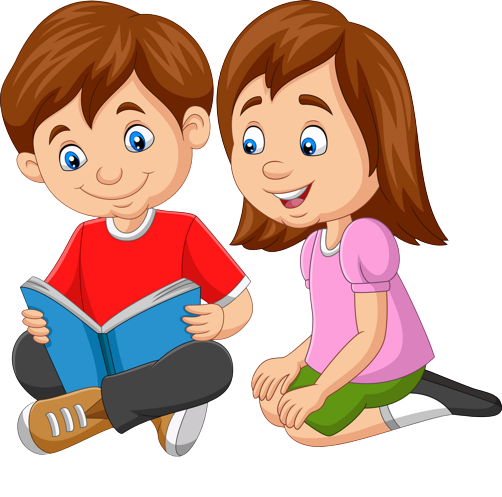 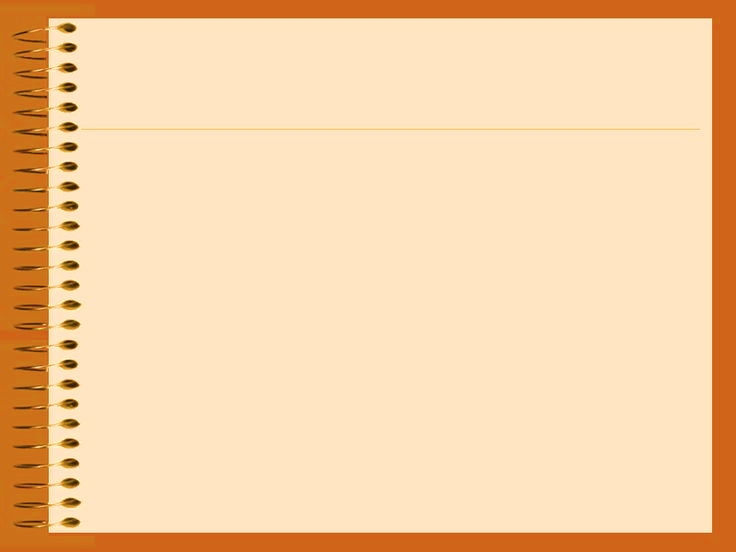 II.LUYỆN TẬP
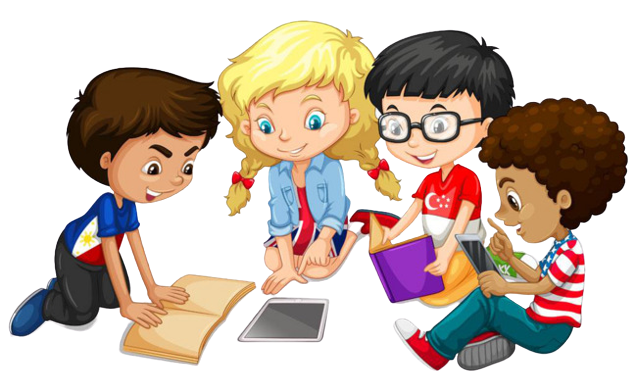 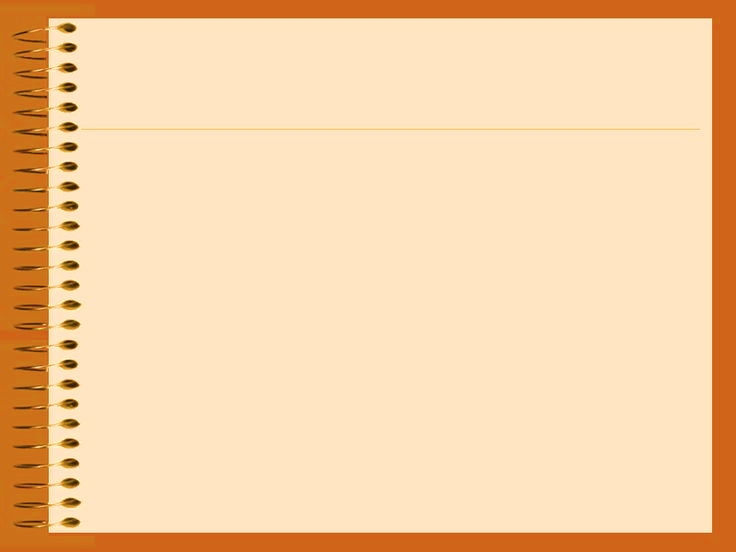 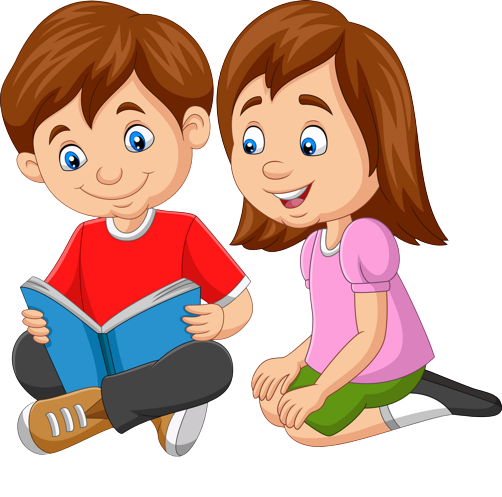 Bài tập 1/tr.116:
1) Từ ngữ địa phương trong câu văn: thẫu, vịm, trẹc, o. 
Tránh đồng nhất những từ ngữ khó hiểu với từ ngữ địa phương (từ “mù u” tên loại cây ở địa phương).
2) Những từ ngữ đó là từ địa phương, vì nó khác với từ toàn dân, chỉ được dùng ở một vùng miền nhất định (Huế, miền Trung).
Từ ngữ địa phương
Từ  ngữ toàn dân
thẩu
thẫu
liễn
vịm
mẹt
trẹc
o
cô
Thẫu:  (thẩu do cách phát âm mà thành thẫu) dụng cụ đựng đồ ăn có miệng to gần bằng hoặc bằng thân, làm bằng nhựa, sành sứ, thủy tinh.
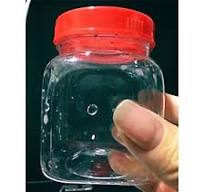 [Speaker Notes: 0368218377]
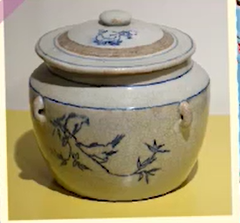 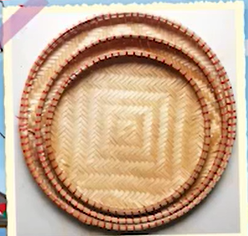 Trẹc: cái mẹt, đồ đan bằng tre nứa, lòng nông, hình dáng và kích thước giống cái mâm.
Vịm: (thường gọi là liễn) đồ bằng sành sứ có nắp đậy, dùng để đựng thức ăn.
[Speaker Notes: 0368218377]
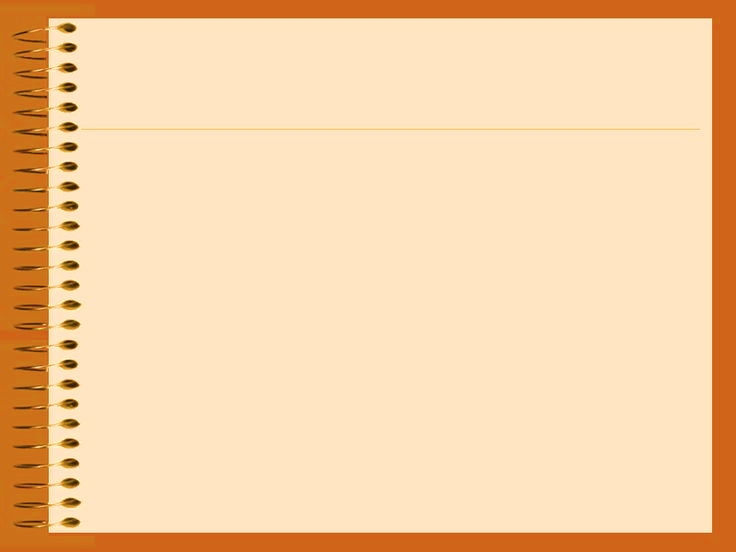 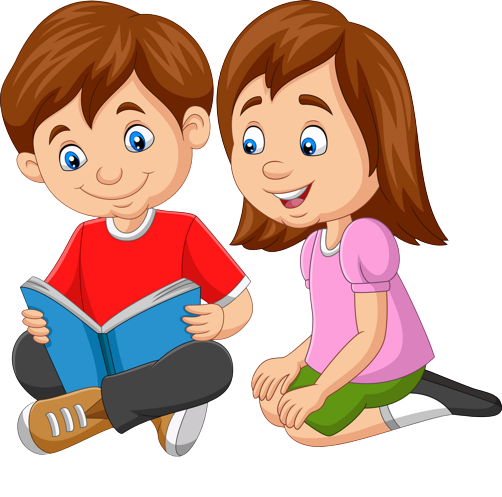 Bài tập 2/tr.116:
nhạt
lạt
xuống
duống
thái
xắt
nhúng
trụng
thẩu
thẫu
vịm
liễn
mẹt
trẹc
o
cô
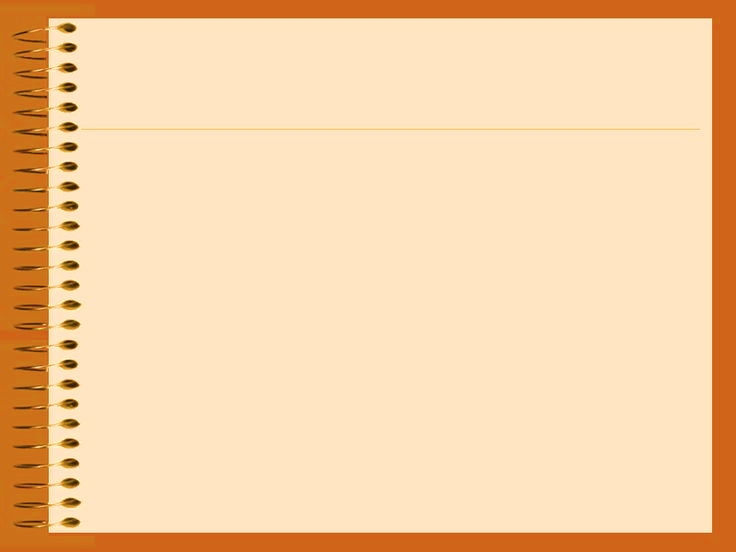 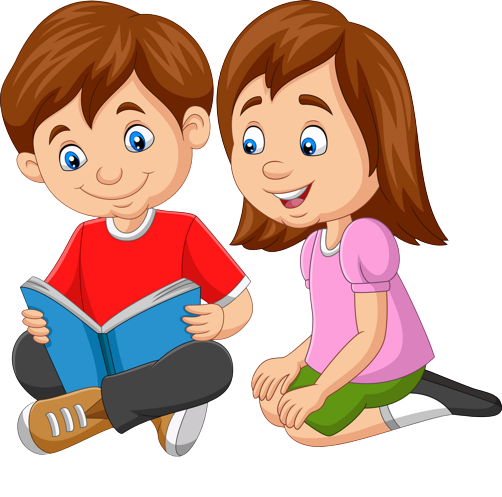 Bài tập 3/tr.116:
Yêu cầu: Cho biết tác dụng của việc dùng từ ngữ địa phương của Huế trong “Chuyện cơm hến”.
Tác dụng: Tạo ấn tượng sâu đậm về Huế và văn hoá Huế; tô đậm sắc màu Huế.
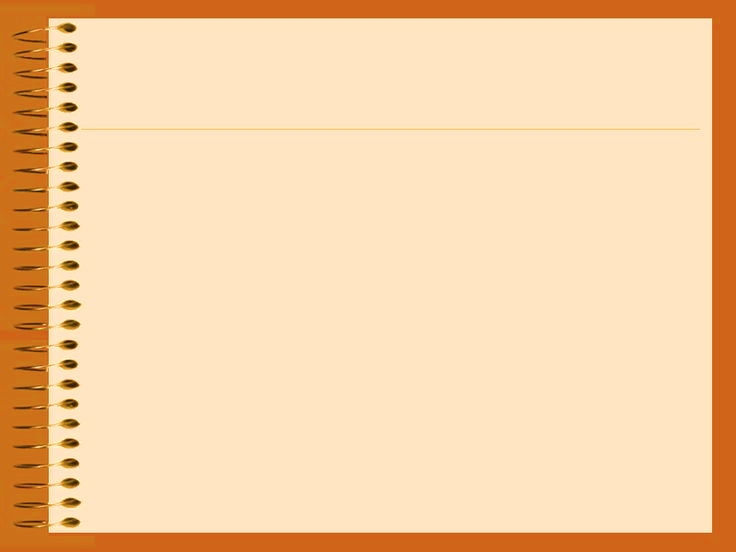 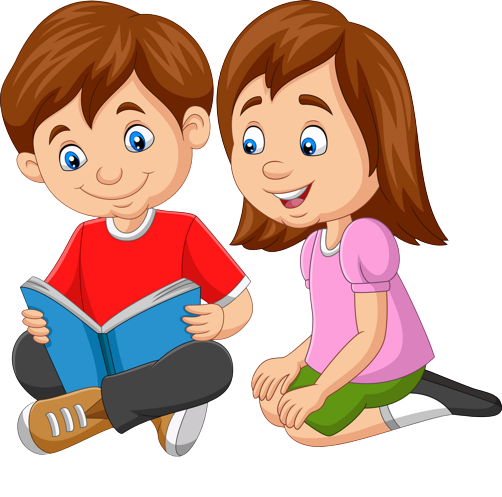 Bài tập 4/tr.116:
Yêu cầu: Nêu một số từ ngữ địa phương chỉ sự vật (người, cây cối, con vật, đồ vật,...) ở các vùng miền mà em biết và tìm từ ngữ toàn dân tương ứng, theo cách điền vào bảng.
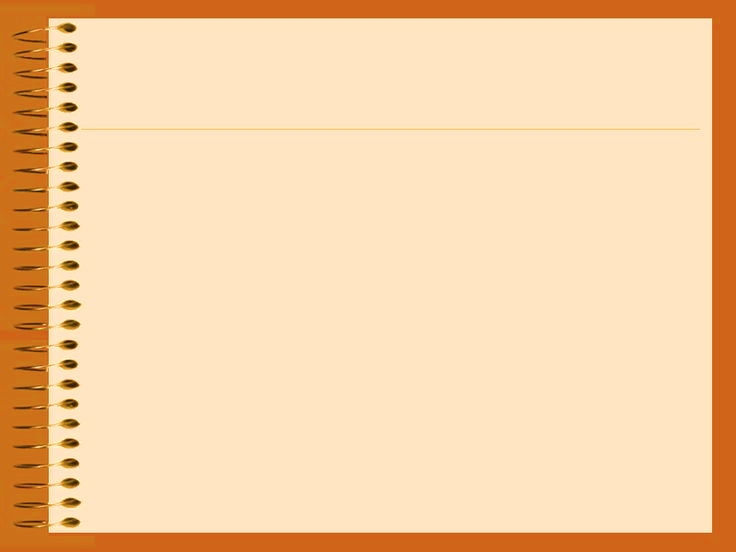 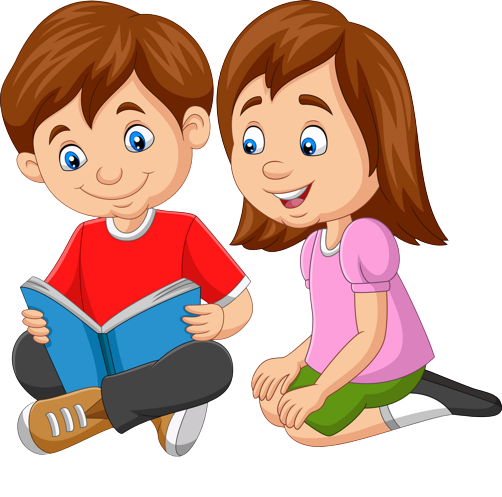 - mẹ
u, bu
- u/bu
- bố
- thầy
- mô
- o
- răng
- rứa
- đâu
- cô
- sao
- thế/ vậy
- bố
- mẹ
- cái bát
- quả roi
- tía
- má
- cái chén
- trái mận
BÀI TẬP RA THÊM
Dưới đây là những từ ngữ địa phương Nam Bộ được dùng trong văn bản “Trở gió” (Nguyễn Ngọc Tư), em hãy tìm các từ toàn dân tương ứng với những từ này và cho biết tác dụng của việc sử dụng những từ ngữ địa phương  trong văn bản đó?
lãng nhách, xấp xãi,  nhảy cà tưng, gấp rãi,  tánh,liếp,  bấp bỏm, xà quần.
[Speaker Notes: 0368218377]
lãng nhách 
 xấp xãi 
 nhảy cà tưng
 gấp rãi  
tánh
liếp 
bấp bỏm
xà quần
Từ ngữ địa phương Nam Bộ
Từ ngữ toàn dân
-  tẻ nhạt
-vội vàng
-nhảy cẫng lên
-gấp rút
-tính
-luống
-bập bõm
-luẩn quẩn
[Speaker Notes: 0368218377]
-Tác dụng: 
Việc tác giả sử dụng từ ngữ địa phương nhằm tô đậm cảnh sắc thiên nhiên và tính cách con người Nam Bộ; qua đó thể hiện sự gắn bó, tình yêu sâu nặng với quê hương của nhà văn.
[Speaker Notes: 0368218377]
Tìm từ ngữ toàn dân tương ứng với từ ngữ địa phương ở tỉnh Quảng Nam:
mè, thơm, heo, ngó, dù, mô, ni, chộ, chưng, mần, tui, bự, dề...
-> mè - vừng, thơm - dứa, heo - lợn, ngó - nhìn, dù - ô, mô - nào, ni - này, chộ - chỗ, chưng - chân, mần - làm, tui - tôi, bự - to, dề - về...
[Speaker Notes: 0368218377]
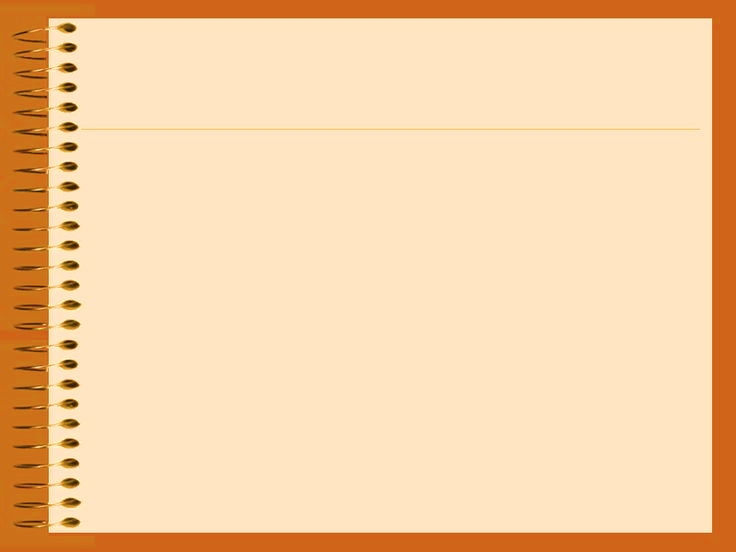 VẬN DỤNG
Thực hiện ở nhà bài tập dự án: Thiết kế trò chơi “Thử tài của bạn” để báo cáo đầu buổi học sau:
+ Sưu tầm lời hát, lời thơ, câu văn có từ địa phương.
+ Tìm từ địa phương và tìm ý nghĩa, chỉ rõ đó là ngôn ngữ miền nào.
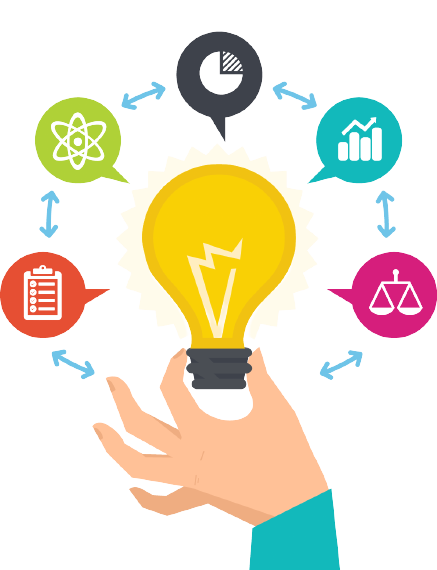 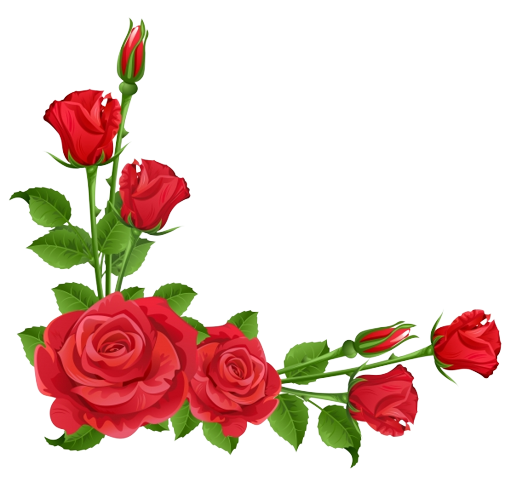 Hướng dẫn học ở nhà
Hoàn thiện các bài tập vào vở;
Đọc trước văn bản “Hội lồng tồng”.

(Phiếu học tập giao về nhà)
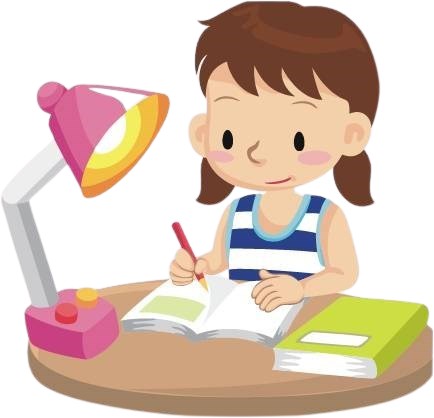